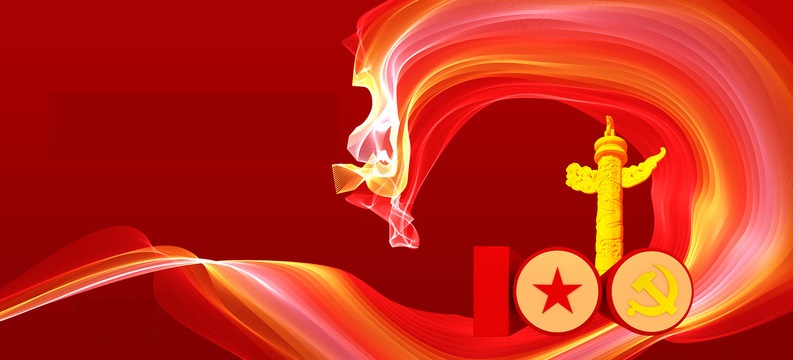 工伤预防教育培训

2021年企业负责人及安全管理人员安全管理知识培训
空白演示
单击输入您的封面副标题
宜昌市安全生产协会



主讲人：桂昌富

                  

2021.8.
授课老师---桂昌富
宜昌市安全生产专家、安全生产协会培训师 
天一现代职业培训学校高级讲师   
中国中国兵器装备集团安全生产专家
国家安监总局(应急管理部)研究中心专家组成员
工伤预防教育培训培训内容
一.《工伤保险条例》解读
 二. 职业健康知识
 三. 工伤预防知识

.
一.《工伤保险条例》
       
       为宣传普及工伤预防知识，增强用人单位和职工知 法守法的自觉性和维权意识，有效预防各类工伤事故和职业危害，切实维护广大职工工伤保险权益。
       进一步扩大工伤预防知识的知晓度和覆盖率，营造浓厚的工伤预防氛围。
[Speaker Notes: 视频]
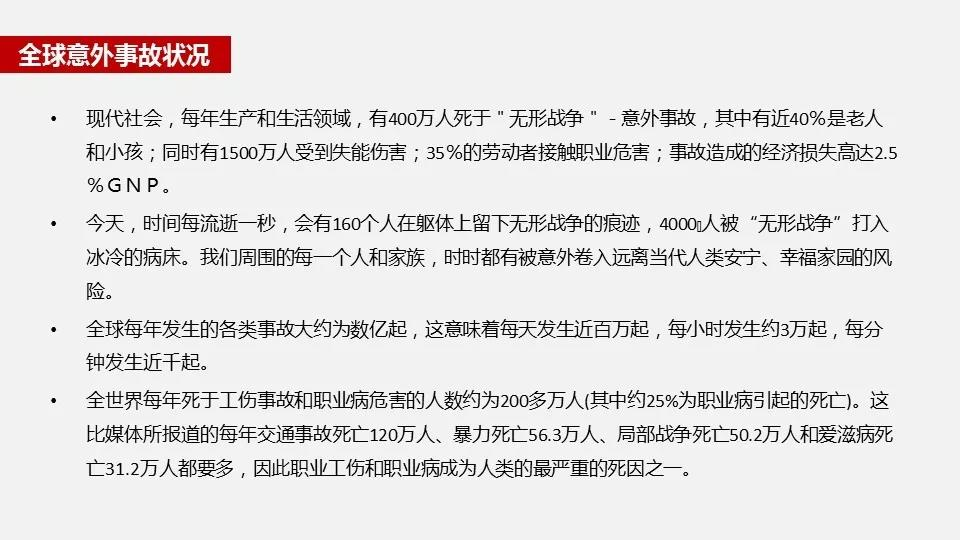 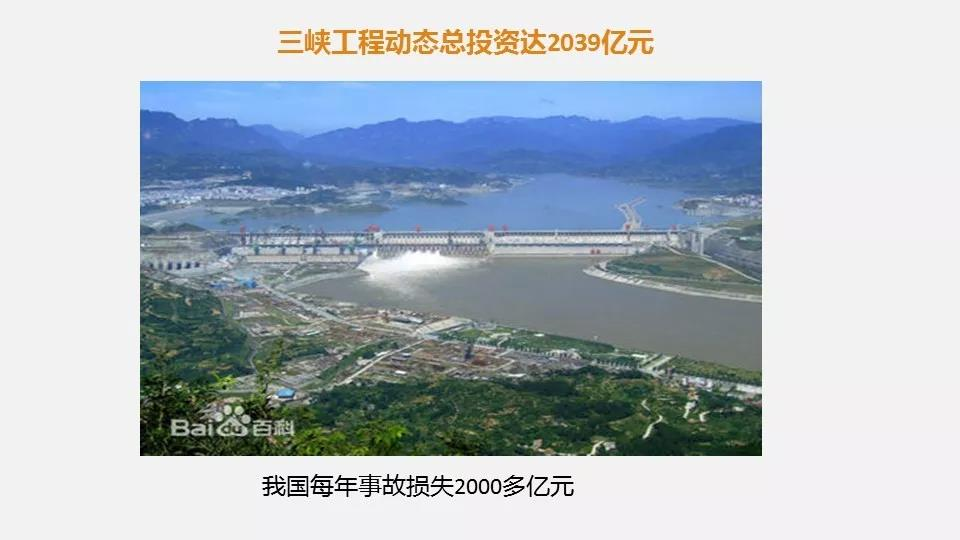 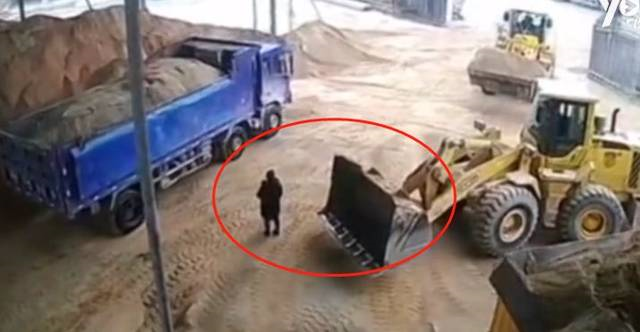 湖北某企业料场工作人员被铲车误铲入喂料口事故
          湖北省宜都市政府已发通报。通报称2019年2月24日，宜都市枝城镇洋溪江南新型材料场1名员工被正在作业的铲车误铲入进料口导致窒息死亡。
                      播放视频：各类事故视频资料  
                                                    宜都铲车事故视频   2

           装载机未严格执行《建筑机械使用安全技术规程程》JGJ33一2012第5.10.2规定。
           起步，呜笛示意，提升离地0.5M
事故说明：
据悉该事故发生在宜都市某材料场，
知情人透露，事故发生时该女子正在指挥货车
倒车卸黄沙，由于当时女子站在铲车盲区，随
后女子被倒入黄沙进料口，导致其不幸窒息死亡
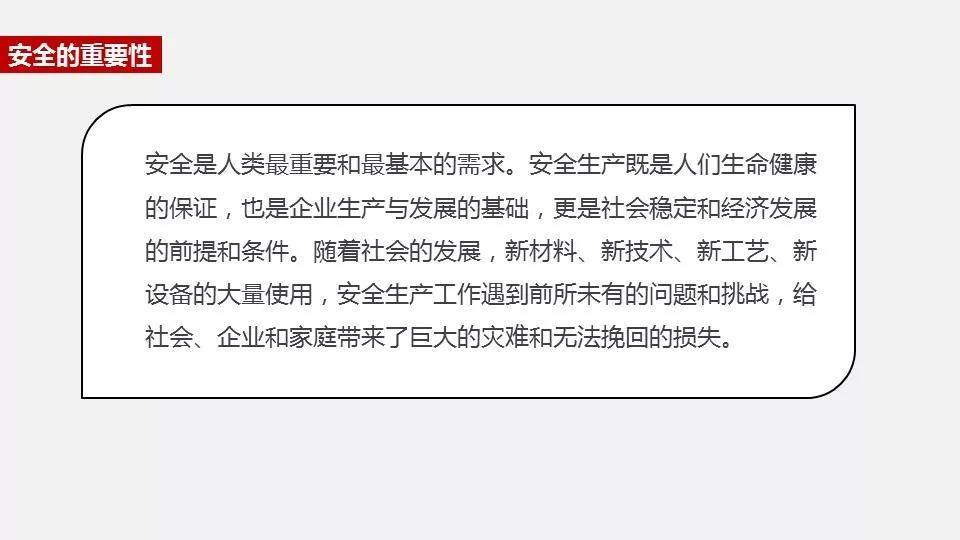 ****   北京市、广东、安徽、山东、河北、四川、内蒙古自治区等各多个直辖市、自治区及省行政单位均已经根据地方实际情况，制定了工伤保险条例实施细则或工伤保险实施办法，如山东省贯彻《工伤保险条例》实施办法等。
      当遇到实际工伤情况时，还应参考用人单位参保地关于《工伤保险条例》的实施办法或细则。未参保的，则参考实际用人单位所在地的实施办法或细则。
一.《工伤保险条例》
《工伤保险条例》于2003年 4月27日颁布，并于2004年1月1日生效实施。
       其前身为劳动部制定的《企业职工工伤保险试行办法》，自1996年10月1日起试行。后为贯彻执行该《试行办法》，推进工伤保险制度改革而被《工伤保险条例》所替代。
    《工伤保险条例》在2010年12月20日修订后重新公布，其中修订的部分，自2011年1月1日生效至今，未修订的部分自2004年1月1日生效至今。
     工伤保险条例是为了保障因工作遭受事故伤害或者患职业病的职工获得医疗救治和经济补偿，促进工伤预防和职业康复，分散用人单位的工伤风险而制定的。
《工伤保险条例》是国家为保障因工作遭受事故伤害或者患职业病的职工获得医疗救治和经济补偿，促进工伤预防和职业康复，分散用人单位的工伤风险制定的条例。
     它的实施扩大了工伤保险的适用范围、工伤认定范围，简化了工伤认定、鉴定和争议处理程序。
发布机构     国务院
发布日期     2003年4月27日
实施日期     2004年1月1日
当前版本     2011年1月1日修订
工伤保险条例
中华人民共和国国务院令
第375号
《工伤保险条例》已经2003年4月16日国务院第5次常务会议讨论通过，现予公布，自2004年1月1日起施行。
                            总理温家宝
                           二〇〇三年四月二十七日

中华人民共和国国务院令
第586号
《国务院关于修改〈工伤保险条例〉的决定》已经2010年12月8日国务院第136次常务会议通过，现予公布，自2011年1月1日起施行。
                      总　理　温家宝
                       二〇一〇年十二月二十日
第一章总则                   （第1-----6条）
第二章工伤保险基金    （第7-----13条）
第三章工伤认定            （第14-----20条）     
第四章劳动能力鉴定     （第21-----29条）
第五章工伤保险待遇     （第30-----45条）
第六章监督管理            （第45-----55条）
第七章法律责任            （第56----63条）
第八章附则                   （第64-----67条）
 ***第六十七条本条例自2011年1月1日起施行。
     本条例施行前已受到事故伤害或者患职业病的职工尚未完成工伤认定的，按照本条例的规定执行。
《工伤保险条例》解读
第一条 :为了保障因工作遭受事故伤害或者患职业病的职工获得医疗救治和经济补偿，促进工伤预防和职业康复，分散用人单位的工伤风险，制定本条例。
      
   
由此可以看出工伤的定义是：
         职工因工作遭受的事故伤害或者患职业病。
工伤保险条例                                    解读
第二条中华人民共和国境内的企业、事业单位、社会团体、民办非企业单位、基金会、律师事务所、会计师事务所等组织和有雇工的个体工商户（以下称用人单位）应当依照本条例规定参加工伤保险，为本单位全部职工或者雇工（以下称职工）缴纳工伤保险费。
中华人民共和国境内的企业、事业单位、社会团体、民办非企业单位、基金会、律师事务所、会计师事务所等组织的职工和个体工商户的雇工，均有依照本条例的规定享受工伤保险待遇的权利。
1.所有用人单位
 2.依照条例规定参加工伤保险
 3全部职工或者雇工（以下称职工）缴纳工伤保险费。
第三章工伤认定
第十四条职工有下列情形之一的，应当认定为工伤：
（一）在工作时间和工作场所内，因工作原因受到事故伤害的；
（二）工作时间前后在工作场所内，从事与工作有关的预备性或者收尾性工作受到事故伤害的；
（三）在工作时间和工作场所内，因履行工作职责受到暴力等意外伤害的；
**（四）患职业病的；
（五）因工外出期间，由于工作原因受到伤害或者发生事故下落不明的；
**（六）在上下班途中，受到非本人主要责任的交通事故或者城市轨道交通、客运轮渡、火车事故伤害的；
（七）法律、行政法规规定应当认定为工伤的其他情形。
第十五条职工有下列情形之一的，视同工伤：
（一）在工作时间和工作岗位，突发疾病死亡或者在48小时之内经抢救无效死亡的；
（二）在抢险救灾等维护国家利益、公共利益活动中受到伤害的；
（三）职工原在军队服役，因战、因公负伤致残，已取得革命伤残军人证，到用人单位后旧伤复发的。
职工有前款第（一）项、第（二）项情形的，按照本条例的有关规定享受工伤保险待遇；职工有前款第（三）项情形的，按照本条例的有关规定享受除一次性伤残补助金以外的工伤保险待遇。
48小时之内经抢救无效死亡案例
视同工伤的案例
案情简介：
         2012年4月以来，就职于某工矿企业的28岁的李某一直感觉身体不适，经常低烧，起初他以为是感冒，就自己吃了些感冒退烧药物治疗。     
        2012年5月7日上午9时，李某感觉病情加重，遂到该企业所在地的镇卫生院就诊，该院医生经过询问病情并进行常规血常规化验，初步判断李某的病情比较严重，建议到大医院进行全面检查，但没有在病志中写明是何种病情。李某遂回去上当天的通宵夜班。
       5月8日早上感觉身体不适，于是提前2小时请假离岗，坐一整天火车回到自己老家省城，5月9日上午才正式在该省城医院就诊，下午2：30分抢救无效死亡，医院死亡证明上写明死亡原因是白血病、脑疝。
       此后李某家属到厂里协商，该厂负责人出具书面证明李某是5月8日晨请病假离开，并向李某家属支付丧事费等费用近5万元。
李某父亲于2012年7月找到X所律师，询问其儿李某是否构成工伤。
相关法律规定：
根据我国《工伤保险条例》第15条第一款规定，职工有下列情形之一的，视同工伤
（一）在工作时间和工作岗位，突发疾病死亡或者在48小时之内经抢救无效死亡的。

*****      但在实际操作中，关于48小时的起算时间往往产生不同的理解，对突发疾病是指那些疾病也有不同理解，所以劳动和社会保障部于2004年发布了《关于实施工伤保险条例若干问题的意见》(即劳社部256号文)，其中第三条对上述条例的第15条第一款进行解释，其内容为：突发疾病包括各类疾病，48小时的起算时间为医疗机构的初次接诊时间。
同样，省2005年颁布的《辽宁省工伤保险实施办法》第十条第一款规定，有下列情形之一的，视同工伤：
（一）在工作时间和工作岗位，突发各类疾病死亡或者从医疗机构初次接诊时间起计算，在48小时之内经抢救无效死亡的;
                              在这里，也对48小时的起进行了明确。
维权过程：
依据上述法律规定，经过对案情的综合分析，我们认为李某构成工亡，所以就代为李父到劳动保障部申请，而该部门却做出《不予认定工伤决定书》，认为李某不构工伤，理由是李某初次接诊时间为2012年5月7日上午，故其死亡时间已经超过48小时    
      另查，厂方证明李某于2012年5月7日离开镇医院后回到厂里即向车间主任电话请假，并提前买好车票回家治疗。
      而根据李某5月9日的诊断结果，证明其5月7日在镇医院的血常规化验已经表明其非常可能患有白血病，而其5月前的症状也为典型白血病发病症状，故也不构成突发疾病。
维权过程：
经过与李父协商，我们（X所律师）决定对劳动部门的该认定书提起行政诉讼，请求撤销该决定书并予以重新认定。
       在一审庭审中，我们提出劳动保障部门仅仅适用《工伤保险条例》是错误的，应同时适用上述劳社部256号文件及辽宁省实施条例，因为这两个文件明确了视同工伤的具体条件。
       其次，厂方在提供所谓李某考勤表明显涉嫌造假，在李某已经去省城治病的5月9日当天竟然出现李某的签名，而该厂车间主任的所谓5月7日请假与其提供给李某家属的请假证明直接冲突，应以其书面提供的请假证明为准。
      再次，导致李某的死亡原因是两个，即白血病与脑疝，而不仅仅是白血病。虽然脑疝是白血病急性发作所引起，但脑疝作为死亡原因是被单独列明，而医学常识表明脑疝是众多疾病突然发作的结果，而脑疝的突然发作起于何时劳动保障部门显然没有做出认定，而现有证据表明李某是5月8日早晨突然加剧病情故请假离开，
  所以在其无法提出相反证明的情况下，应作出有利于劳动者的认定。
维权过程：
        由于种种原因，一审法院维持了原劳动保障部的行政决定，我们遂上诉到中级法院中级法院经开庭审理，采纳了我们的上述观点。
       而被上诉人所称李某于2012年5月7日即已经白血病加重出现脑疝的说法，显然与李某当天晚上通宵正常值班一事明显矛盾，故对被上诉人的意见不予采纳。
      最终，中级人民法院做出撤销劳动保障部的行政决定并重新认定的终审判决。
      此后，该劳动保障部门最终做出《工伤死亡认定书》,家属得到满意的赔偿。
案件难点：
     本案的难点是：
      突发疾病究竟包不包括死者生前患有的慢性病突然发作，比如白血病、心脏病等疾病，以及突发疾病是否包括原有慢性病导致的并发症。根据劳社部256号文第三条的规定，突发疾病包括各类疾病，那么我们说，从保护劳动者的角度来看，该规定的“各类”二字涵盖两个层次的含义：一、从疾病种类而言，包括各类疾病;二、从疾病的持续时间上看，各类疾病包括原有慢性病的突然发作。只有这样理解，才符合立法的原意，也符合实际生活中的现实。
案件难点：
举例来说，一个人长期患有胃溃疡，但并不会影响其正常的劳动能力，因为胃溃疡不会导致人直接死亡，而胃溃疡引发的急性胃出血却会导致具备正常劳动能力的劳动者迅速死亡。这是原有慢性病引发并发症的情形，另外一种情形就是白血病、心脏病等急性发作是否构成工伤。
      据相关医学常识，我们知道中年以后的劳动者出现心脑血管疾病的现象是常见医学现象，一个人患有心脏病并不代表其不能从事一般性的工作，那么心脏病突然发作导致的猝死亦应视同突发疾病，否则，整个社会的劳动雇佣关系的基础会出现大的崩裂。
     出现上述错误认识的原因是有些 人将初次接诊时间起计算的48小时与上述突发疾病的认定相混淆，认为初次接诊前就发现的疾病就一定不是突发疾病。而实际上这个初次接诊时间所限定的仅仅是突发疾病后的死亡时间计算方式，而不能反过来推论说初次接诊时间前就出现的疾病就一定不是导致死亡的“突发疾病”，正如初次接诊后48小时内未死亡的就不是突发疾病论断一样，都是非常荒谬的论断。
办案心得：
一定要细致、推敲，最好有同行与你激烈的对立，在互相辩论中找到问题的答案。
第十六条职工符合本条例第十四条、第十五条的规定，但是有下列情形之一的，不得认定为工伤或者视同工伤：
（一）故意犯罪的；
（二）醉酒或者吸毒的；
（三）自残或者自杀的。


*****符合本条例第十四条、第十五条的规定
                                           有下列情形之一
         1.故意犯罪的；2.醉酒或者吸毒的；3.自残或者自杀的
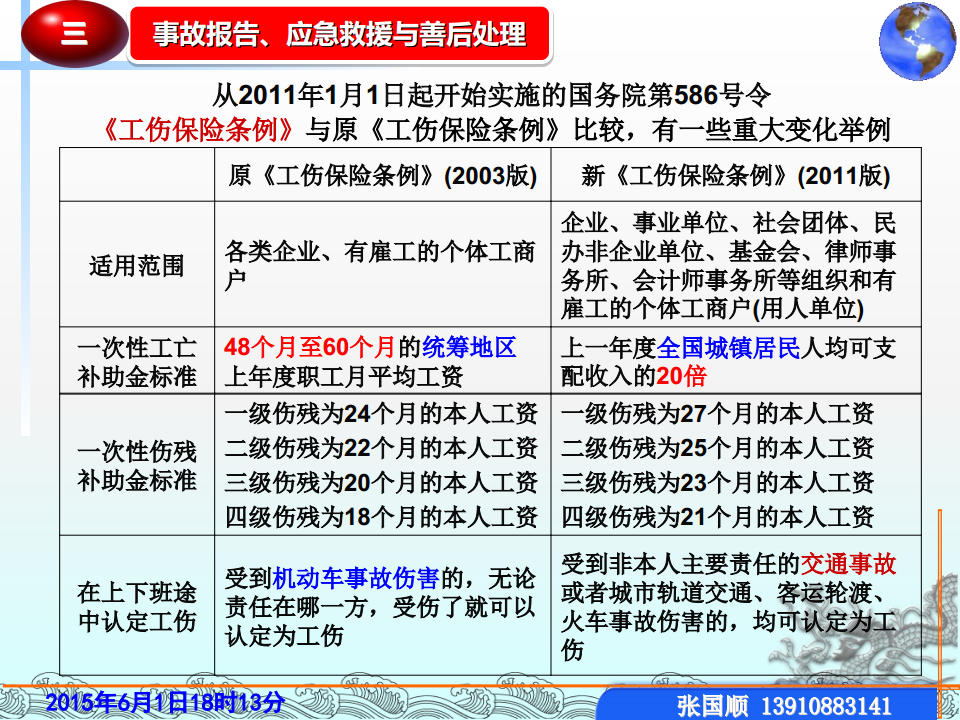 工伤认定案例
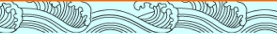 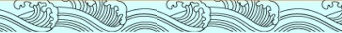 第十七条职工发生事故伤害或者按照职业病防治法规定被诊断、鉴定为职业病，所在单位应当自事故伤害发生之日或者被诊断、鉴定为职业病之日起30日内，向统筹地区社会保险行政部门提出工伤认定申请。遇有特殊情况，经报社会保险行政部门同意，申请时限可以适当延长。
        用人单位未按前款规定提出工伤认定申请的，工伤职工或者其直系亲属、工会组织在事故伤害发生之日或者被诊断、鉴定为职业病之日起1年内，可以直接向用人单位所在地统筹地区劳动保障行政部门提出工伤认定申请。
第十八条提出工伤认定申请应当提交下列材料：
（一）工伤认定申请表；
（二）与用人单位存在劳动关系（包括事实劳动关系）的证明材料；
（三）医疗诊断证明或者职业病诊断证明书（或者职业病诊断鉴定书）。
工伤认定申请表应当包括事故发生的时间、地点、原因以及职工伤害程度等基本情况。
工伤认定申请人提供材料不完整的，社会保险行政部门应当一次性书面告知工伤认定申请人需要补正的全部材料。申请人按照书面告知要求补正材料后，社会保险行政部门应当受理。
以案说法       工伤认定案例
案例分析：
福建A公司陈某。。车辆检测引导员。 
A公司工作时间8—12、13.30—17.30
 2015.8.7日16.12分   
      陈某在某小学旁村道路段遇交通事故。
交管认定陈承担次要责任。
           2016.12.13日陈某提出工伤认定申请、B社保局受理，调查取证
     2017.2.10日作出工伤认定决定书。
以案说法       工伤认定案例
A公司不服决定遂向县法院提出行政诉讼，请求撤销B社保局决定书
县法院： B社保局主管部门、职权范围、程序合法。陈某该工作不需外出，未下班外出属擅自脱岗，不满足《工伤保险条例》第十四条中“因工作外出期问”和“上下班途中”任一要件， B社保局适用法律错误，依法撤销B社保局决定书
B社保局、陈某不服分别向漳州市中级法院上诉

****--结果。。 撤销县法院行政判决、驳回A公司诉讼请求
关注点：上下班途中（目的或原因理解）、非本人主要责任交通事故。
        A公司提供下班回家证据不足、擅自脱岗（早退）据目前审判实践的主流观些也不影响认定为工伤。
**迟到早退应受劳动纪律制裁，并不影响其“上下班途中”的认定
第四章劳动能力鉴定
第二十一条职工发生工伤，经治疗伤情相对稳定后存在残疾、影响劳动能力的，应当进行劳动能力鉴定。
第二十二条劳动能力鉴定是指劳动功能障碍程度和生活自理障碍程度的等级鉴定。
劳动功能障碍分为十个伤残等级，最重的为一级，最轻的为十级
生活自理障碍分为三个等级：生活完全不能自理、生活大部分不能自理和生活部分不能自理。
劳动能力鉴定标准由国务院社会保险行政部门会同国务院卫生行政部门等部门制定
第五章工伤保险待遇
第三十条职工因工作遭受事故伤害或者患职业病进行治疗，享受工伤医疗待遇。
第三十三条职工因工作遭受事故伤害或者患职业病需要暂停工作接受工伤医疗的，在停工留薪期内，原工资福利待遇不变，由所在单位按月支付。***
第三十四条工伤职工已经评定伤残等级并经劳动能力鉴定委员会确认需要生活护理的，从工伤保险基金按月支付生活护理费
第三十五条职工因工致残被鉴定为一级至四级伤残的，保留劳动关系，退出工作岗位，享受以下待遇：
（一）从工伤保险基金按伤残等级支付一次性伤残补助金，标准为：一级伤残为27个月的本人工资，二级伤残为25个月的本人工资，三级伤残为23个月的本人工资，四级伤残为21个月的本人工资。         （27  25    23    21）
（二）从工伤保险基金按月支付伤残津贴，标准为：一级伤残为本人工资的90%，二级伤残为本人工资的85%，三级伤残为本人工资的80%，四级伤残为本人工资的75%。伤残津贴实际金额低于当地最低工资标准的，由工伤保险基金补足差额     ***
第三十九条职工因工死亡，其近亲属按照下列规定从工伤保险基金领取丧葬补助金、供养亲属抚恤金和一次性工亡补助金：
（一）丧葬补助金为6个月的统筹地区上年度职工月平均工资
（二）供养亲属抚恤金按照职工本人工资的一定比例发给由因工死亡职工生前提供主要生活来源、无劳动能力的亲属。标准为：配偶每月40%，其他亲属每人每月30%，孤寡老人或者孤儿每人每月在上述标准的基础上增加10%。核定的各供养亲属的抚恤金之和不应高于因工死亡职工生前的工资。供养亲属的具体范围由国务院社会保险行政部门规定
（三）一次性工亡补助金标准为上一年度全国城镇居民人均可支配收入的20倍。
伤残职工在停工留薪期内因工伤导致死亡的，其近亲属享受本条第一款规定的待遇。
一级至四级伤残职工在停工留薪期满后死亡的，其近亲属可以享受本条第一款第（一）项、第（二）项规定的待遇。
第七章法律责任
第五十六条  单位或者个人违反本条例第十二条规定挪用工伤保险基金，构成犯罪的，依法追究刑事责任；尚不构成犯罪的，依法给予处分或者纪律处分。被挪用的基金由社会保险行政部门追回，并入工伤保险基金；没收的违法所得依法上缴国库。                                         财政专户 
第五十七条  社会保险行政部门工作人员有下列情形之一的，依法给予处分；情节严重，构成犯罪的，依法追究刑事责任：
（一）无正当理由不受理工伤认定申请，或者弄虚作假将不符合工伤条件的人员认定为工伤职工的
（二）未妥善保管申请工伤认定的证据材料，致使有关证据灭失的
（三）收受当事人财物的。
工伤保险条例的7个重要文件
一. 关于实施《工伤保险条例》若干问题的意见           劳社部函〔2004〕256号
二. 关于执行《工伤保险条例》若干问题的意见           人社部发〔2013〕34号
三. 关于执行《工伤保险条例》若干问题的意见(二)      人社部发(2016)29号
四.实施《中华人民共和国社会保险法》若干规定
                                                 中华人民共和国人力资源和社会保障部令第13号
五. 因工死亡职工供养亲属范围规定                           劳动和社会保障部令第18号
 六. 工伤认定办法         2010年12月31日   
                                               中华人民共和国人力资源和社会保障部令第8号
               劳动和社会保障部2003年9月23日颁布的《工伤认定办法》同时废止。
七. 非法用工单位伤亡人员一次性赔偿办法   
                                                    中华人民共和国人力资源和社会保障部令第9号
辨法析理
辩法析理”“法”，是指在事实认定之后寻找的规范和依据层面；
                  “ 理”，是指理由和论证。析理，其实就是论证理由的成立，是通过逻辑体系建立起支持论点的严密关系。很难用一句话把“逻辑”是什么说清楚。在司法实践中，我们可以“三段论”来具象它。法律人实践中对逻辑的潜移默化的适用，在实务上，逻辑其实就是条理、层次、论点和论据间在论证时的内在有机联系。